Public Management for 21st Century
Vladimír Kváča, Ph.D.October 2022 – January 2023

#3 November 9, 2022
Outline for today:
Conclusion of Topic 2: Paradigm shifts in the public sector 2 – The Nature of Public Organisations, Motivation of Staff, Accountability
Reading reflection
Recap of the key ideas
Homework reflection
Q&A
Short break
Intro to Topic 3: Human Learning Systems – The Human element
Q&A
Public Management for 21st Century
Paradigm shifts 2: The Nature of Public Organisations, 
Motivation of Staff, 
Accountability
Your companions for the previous few days
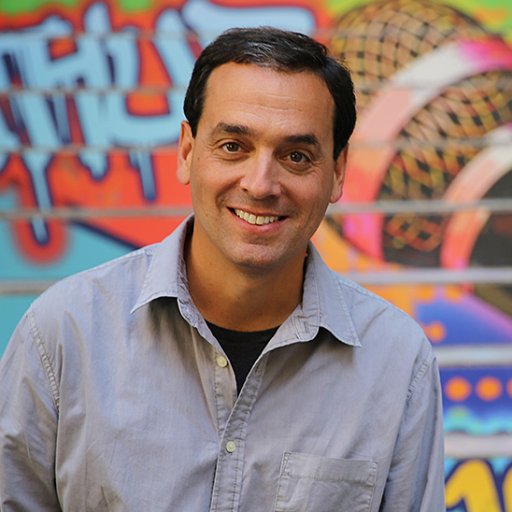 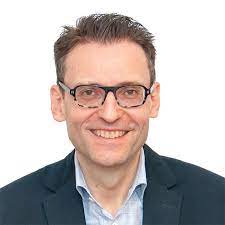 Benedict Wauters
Daniel Pink
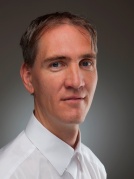 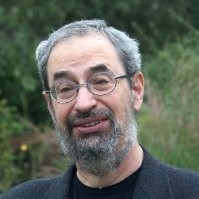 Arnošt Veselý
Burt Perrin
Reading reflections
Split into groups
Do exercise 3-1, first individually and then discuss within groups
Shift #4: The Nature of Public Organisations
from simple tasks in complex organisations with top down hierarchies …
…to complex tasks in simple organisations with self-steering
Hierarchical public organisations are complex and closed systems providing simple services. In a stable and predictible environment they can be effective and efficient. In reality they often fail to integrate services. Self-steering learning organisations are simple and open systems capable of producing complex services. Double-loop learning enables them to cope with the VUCA environment.
Take aways
Bureaucratic
Flexible
Max division of operations into simple tasks in separate units => complex structure, simple tasks
Regulation separated => regulation of service providers
Inside-out
Coersive or empirical-rational strategy for change (change team prepares the change).
As many operational task as possible together in one single team. => Simple structure, complex tasks.
Regulation integrated: service providers regulate in interaction with service users.
Outside-in
Normative re-education strategy for change (everybody experiments with perfection)
A continuum of services…
Education
Human services (welfare, mental health, child protection, elderly care, chronic care…) 
Criminal justice
Social housing
…
T
R
A
N
S
A
C
T
R
E
L
A
T
E
Drivers licence
License plates
Birth certificate
ID card
Child benefits 
…
Emergency services
(police, hospital,…)
Housing repairs
Acute health care
…
Manufacturing is this way
What: Interpret/analyse what comes into the system and provide correct response at first point of contact (sense-act)
What: Give what they want as quickly as possible (categorise-act)
What: explore/discover  the many ambiguous demands coming from the same user(s), over longer term engagement (act-sense)
How: Focus on understanding type and frequency of value demand, train against high frequency demand and put expertise on frontline; pull in expertise for low frequency demand
How: focus on understanding patterns of demand (e.g. using personas) and construct response flexibly (sequence/combination) with known elements
How: Focus on how to process demand right first time and frequency of errors caused by the system
Main issues: correct interpretation of highly ambiguous / complex demand, uncertainty and volatity
Main issues: correct interpretation of somewhat ambiguous / complex demand and volatity
Main issue: volitality of volume/change of demand
A continuum of services…
Education
Human services (welfare, mental health, child protection, elderly care, chronic care…) 
Criminal justice
Social housing
…
T
R
A
N
S
A
C
T
R
E
L
A
T
E
Drivers licence
License plates
Birth certificate
ID card
Child benefits 
…
Emergency services
(police, hospital,…)
Housing repairs
Acute health care
…
More similar to manufacturing
Less similar to manufacturing
Less VUCA
More VUCA
If Volatility is low, bureaucracy is a good solution here!
A continuum of services…
Education
Human services (welfare, mental health, child protection, elderly care, chronic care…) 
Criminal justice
Social housing
…
T
R
A
N
S
A
C
T
R
E
L
A
T
E
Drivers licence
License plates
Birth certificate
ID card
Child benefits 
…
Emergency services
(police, hospital,…)
Housing repairs
Acute health care
…
E – Governance?
This can‘t be easily automated.

Use IT/AI to enhance humans here.

Redesign the service first, then make it electronic (if still needed).
This can be easily automated.

Give the boring work to the AI! Human can be replaced here.

Redesign the service first, then make it electronic.
Shift #5: Motivation of Staff
from stress on external motivators …
… to creating environment that keeps internalised motivation of people
For most jobs (with exception of routine manual work) internalised motivation is more effective than externalised motivators (sticks and carrots, SMART goals). For internalised motivation people need autonomy to self-organise; mastery (possibility to see they do a good job) and relatedness to a higher purpose. Introducing external motivators ruins internalised motivation. Idea of SMART objectives is just a consultants’ folklore, not a concept backed by science to manage organisations or countries.
Imagine…
Your child is in second year of primary school
This is when they start learning ‘tables’ (1x2, 2x2, …)
Imagine your child is not interested much in this (likes to read rather than do numbers)  How do you approach this?
A- Show no interest in it
B- Offer reward if child does the tables
C- Threaten the child with punishment
D- Make clear that you will be proud when they do it
E- Make clear that you will be disappointed when they don’t
F- Help them think about why it may be important to them
G- Recognise the challenge they face but express confidence they can do it and that you are there to help them
H- Help them consciously relate tables to their identity e.g. tables are about persevering and this is in your nature
12
Understanding motivation-1
intrinsic motivation is “the natural tendency manifest from birth to seek out challenges, novelty and opportunities to learn” 
…but this natural tendency is easily frustrated if there is no supportive environment for :
autonomy
mastery (feel effective)
relatedness/belonging
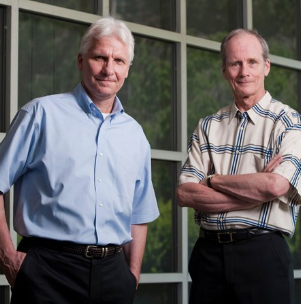 E. Deci is professor of Psychology and Gowen Professor in the Social Sciences at the University of Rochester, and director of its human motivation program. He is well known in psychology for his theories of intrinsic and extrinsic motivation and basic psychological needs. With Richard Ryan, he is the co-founder of self-determination theory (SDT), an influential contemporary motivational theory. Self-determination theory is a macro theory of human motivation that differentiates between autonomous and controlled forms of motivation; the theory has been applied to predict behavior and inform behavior change in many contexts including: education, health care, work organizations, parenting, and sport (as well as many others).
13
Level of motivation continuum
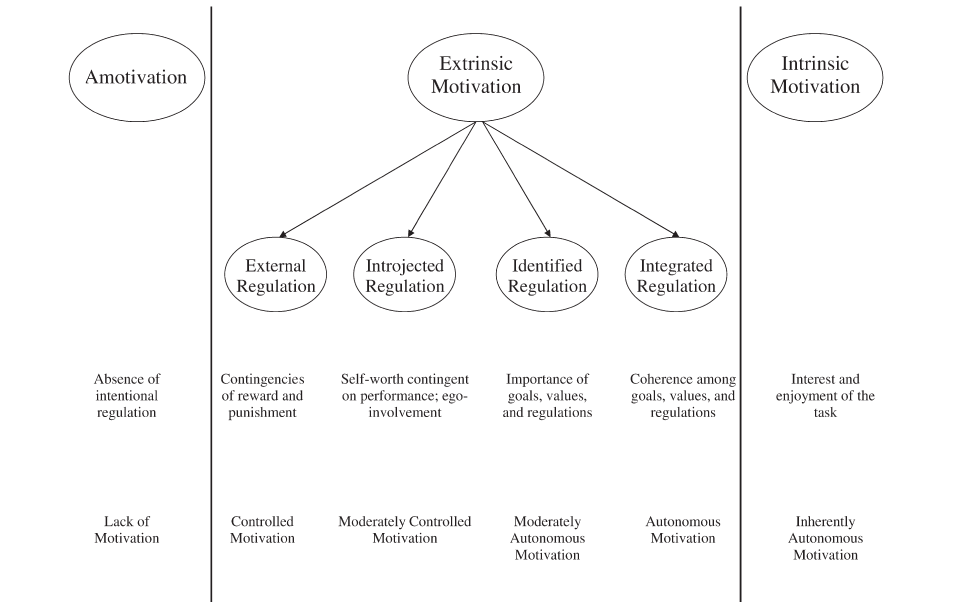 Level of motivation continuum
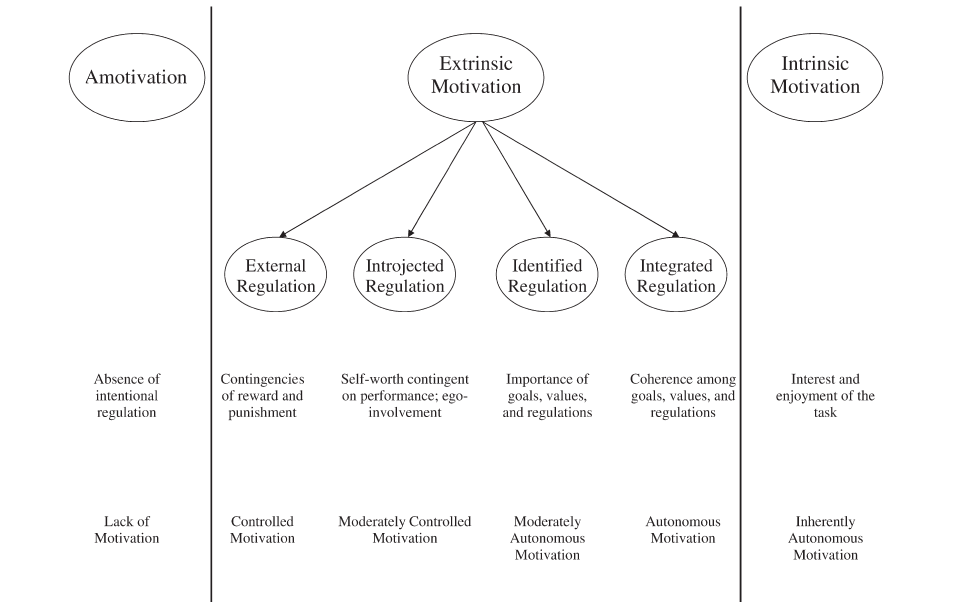 Don’t do it or on automatic pilot / zombie mode
(due to lack of interest or due to felt incompetence fostered by important others giving inconsistent responses, indicating incompetence, punishing it, not placing value on it)
Level of motivation continuum
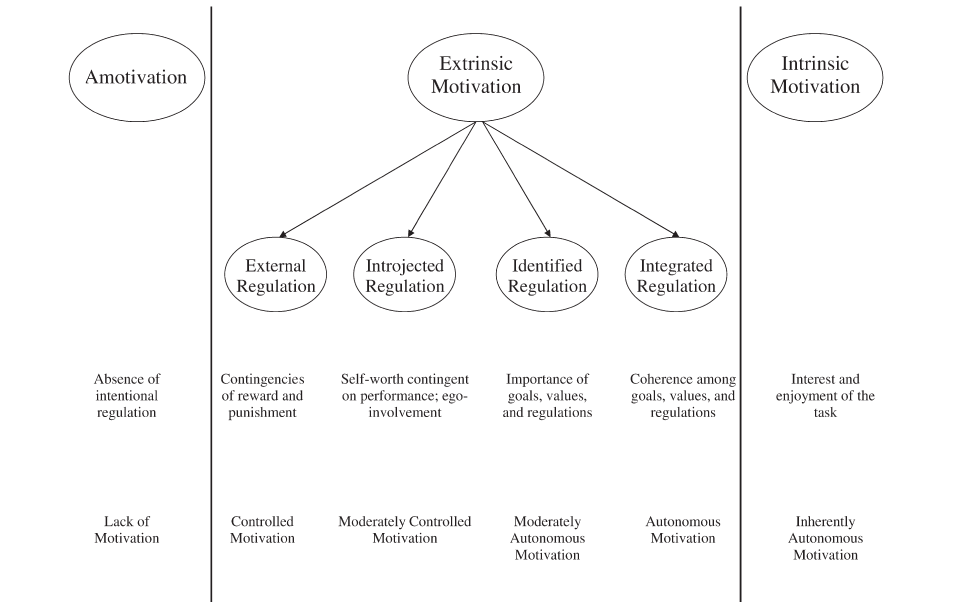 Student studies statistics for reward from parents or to avoid feeling ashamed
Do it for external 
punishment /reward
Level of motivation continuum
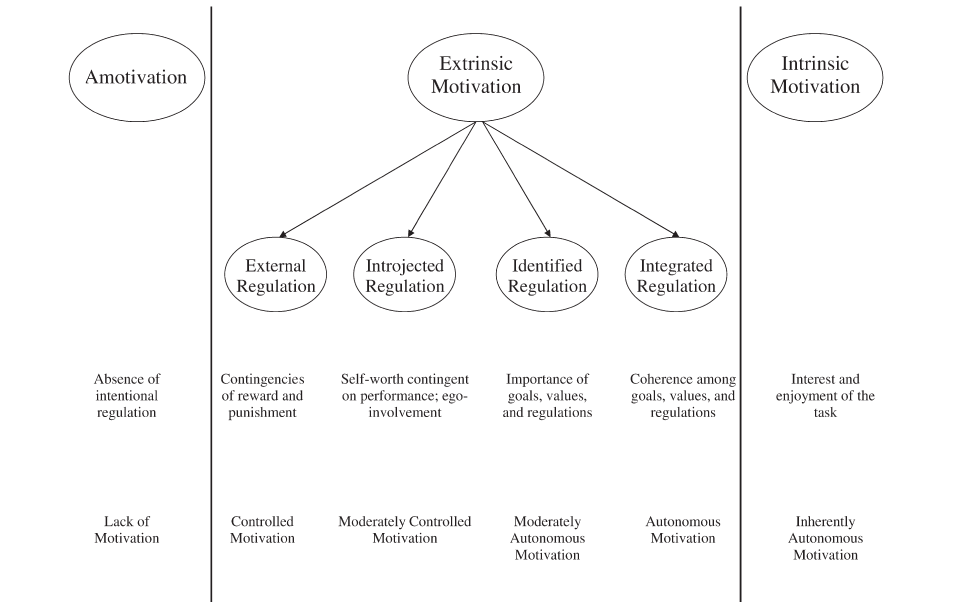 Do it for glory, pride, avoiding shame and fear
(due to conditional love, esteem and emotinal security by important others)
Level of motivation continuum
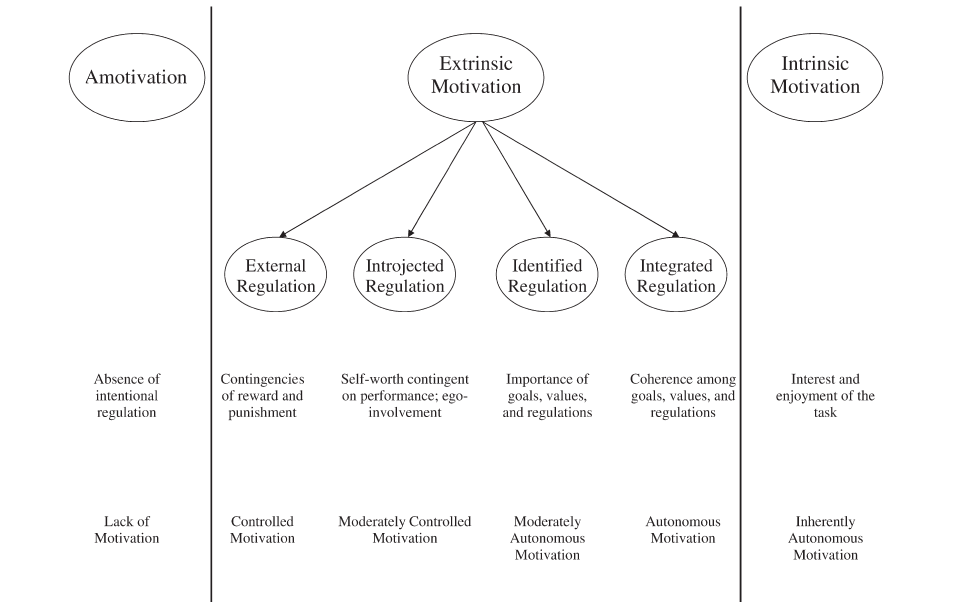 Do it because you consciously recognise it as important
Level of motivation continuum
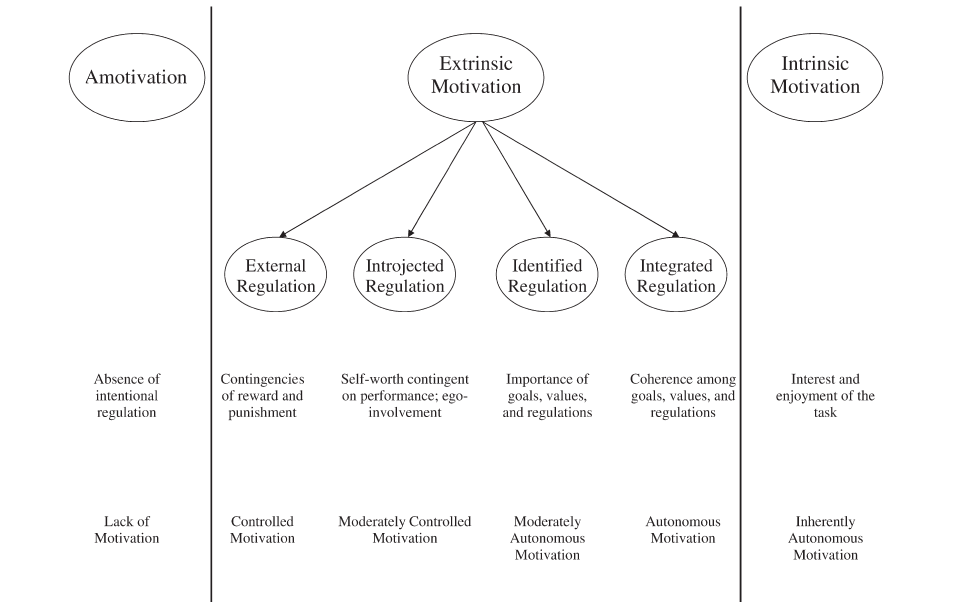 Student studies statistics because  he/she sees the importance of it for the intrinsically valued activity of empirical psychology and because it is congruent with who he/she is
Do it because it fits with who you are
Level of motivation continuum
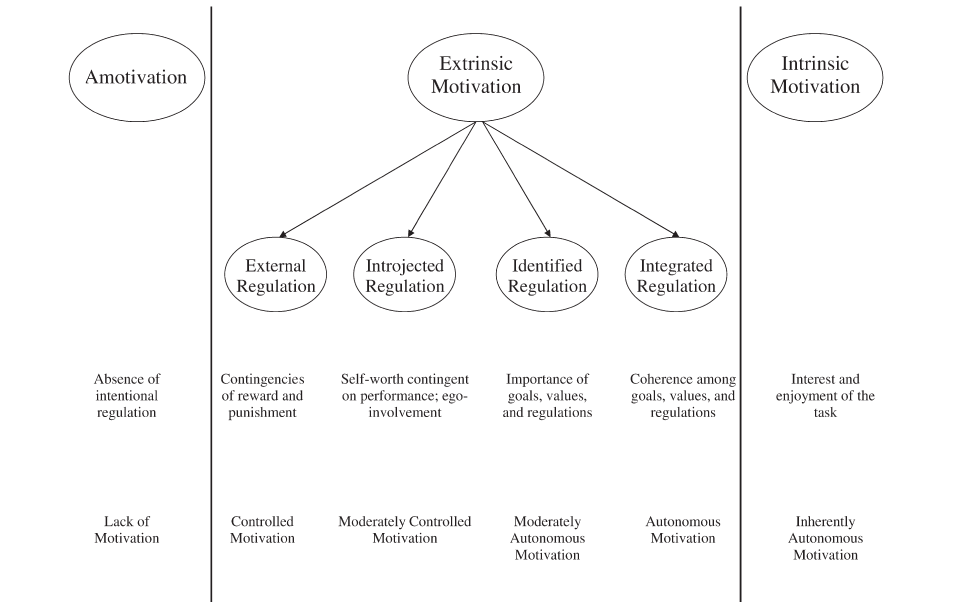 Do it because you find it enjoyable as such
Understanding motivation
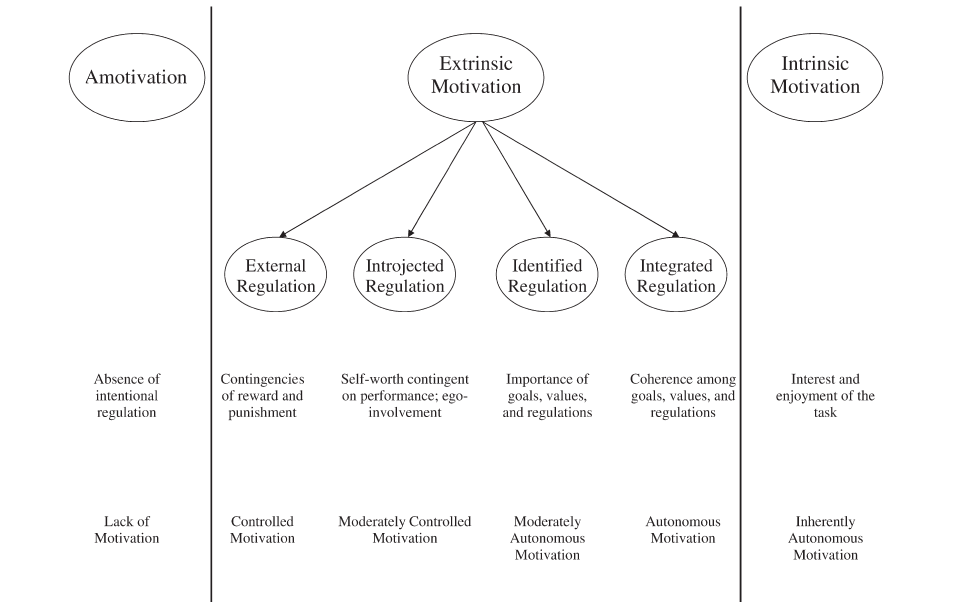 Link to identity formation
Don’t do it or on automatic pilot / zombie mode
(due to lack of interest or due to felt incompetence; fostered by important others giving inconsistent responses, indicating incompetence, punishing it, not placing value on it)
Do it because you find it enjoyable as such
Do it because it fits with who you are
Do it for external 
punishment /reward
Do it for
glory, pride, avoiding shame and fear
(due to conditional love, esteem and emotional security by important others)
Do it because your consciously recognise it as important
21
Identity formation
Identity = “organised systems of goals and affiliations”
Identities are socially constructed:
Yes, we do come into the world with individual proclivities and interests
E.g. some kids like to draw, some kids like to climb trees…
But identity construction is co-determined by socialisation processes:
We have a tendency to view ourselves through the eyes of others
Hence the influence of social pressures, role models, constraints, rewards,…many of which now arrive via mass media
“Identity formation is a process that continues throughout life,….especially when individuals shift social context…”
Ryan and Deci, ch 11, handbook of self and identity
22
Level of motivation continuum
Autonomous motivation is associated with more effective performance on relatively complex tasks, whereas there is either no difference or a short-term advantage for controlled motivation when mundane tasks are involved.

Do we have mundane tasks?
Level of motivation continuum
The problem with external regulation is one of maintenance and transfer: it counteracts greater internalisation which means that when the reward or punishment is not there, we are not likely to sustain the behaviour nor to apply in it new situations.

Good motivation can be killed, not created.
Level of motivation continuum
A supportive environment for the foundations of the intrinsic motivation offers:
- Autonomy (I can do the things in the way I like), 
- Mastery (I can do things properly) 
- Relatedness (purpose, it is good for others, I am able to do things for others).
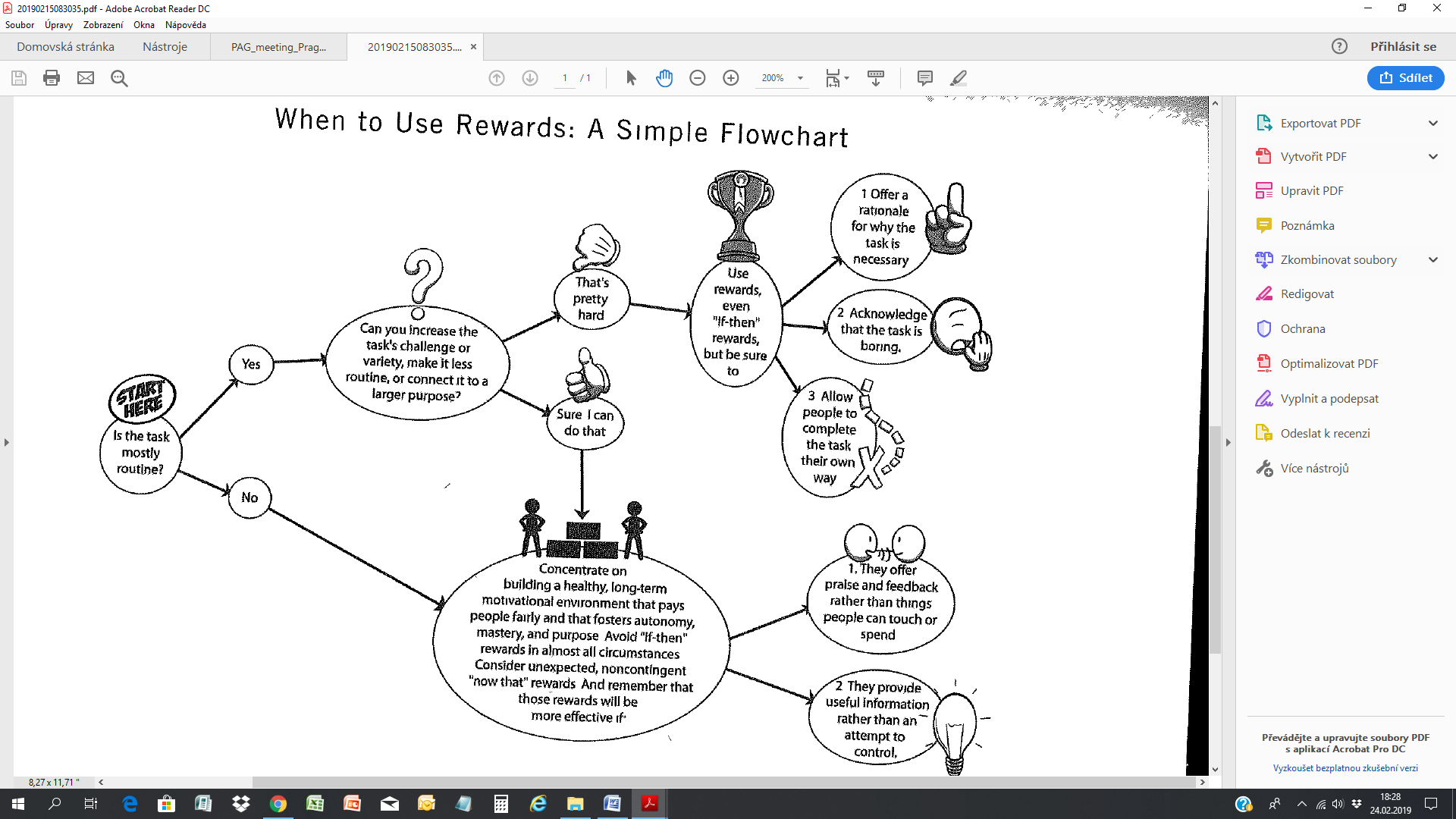 Theory X and Theory Y are self-fulfilling prophecies
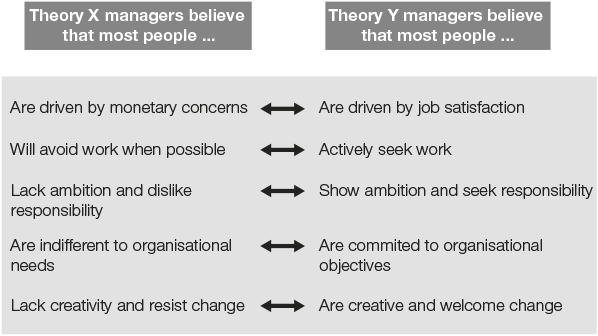 Douglas McGregor
Imagine…
Your child is in second year of primary school
This is when they start learning ‘tables’ (1x2, 2x2, …)
Imagine your child is not interested much in this (likes to read rather than do numbers)?  How do you approach this?
A- Show no interest in it
B- Offer reward if child does the tables
C- Threaten the child with punishment
D- Make clear that you will be proud when they do it
E- Make clear that you will be disappointed when they don’t
F- Help them think about why it may be important to them
G- Recognise the challenge they face but express confidence they can do it and that you are there to help them. Give positive feed-back when they start.
H- Help them consciously relate tables to their identity e.g. tables are about persevering and this is in your nature
Amotivation
External regulation
External regulation
Introjected regulation
Introjected regulation
Identified regulation
Identified regulation
Integrated regulation
If you are NOT an important other, none of it may matter!
28
Shift #6: Accountability
from accountability overload ...
…to accountability for learning.
Public organisations has to be accountable for their actions and meeting their purpose. Historically, different aspects of accountability were stressed: Honest and Fair (Focus on preventing distortion, bias and abuse of office and  on proper  procedures), Lean and Purposeful (Match narrowly defined tasks with resources (time and money) as tightly as possible, cutting any slack) and Robust, Resilient, Adaptive (Being able to adapt rapidly to changing environments, to withstand shocks, to keep operating even  in a crisis). These aspects are contradictory and  when not balanced, problems emerge. Good way to maintain balance is to reframe all aspects of accountability by accountability for learning.
Definition of accountability
“The obligation of an individual or organization to account for its activities, accept responsibility for them, and to disclose the results in a transparent manner.”
http://www.businessdictionary.com/definition/accountability.html#ixzz3xamYU2Nf
Two parts: 
a) relational (from someone to someone): to whom?
b) substance: something of value is “to be reckoned for”: of what?
30
Accountability for what?
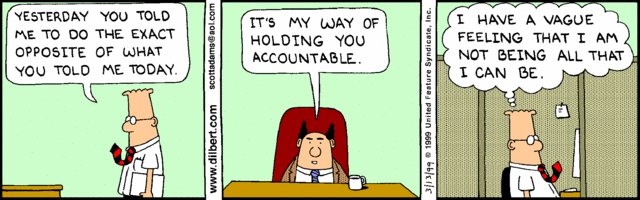 31
Different concepts of accountability
“honest and fair”:
focus is on preventing distortion, bias, abuse of office and inequity
proper discharge of duties in terms of procedures AND substance is of prime importance:
 “how the job gets done” rather  than just “getting the job done with the least possible input”
emanations: 
process controls (rather than output)
words like transparency, prevention and detection of fraud, compliance with rules, etc. fit here
32
Accountability for what?
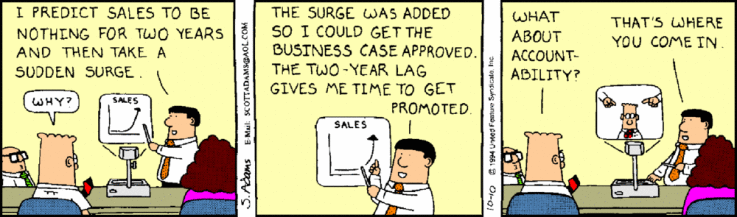 33
Different concepts of accountability
“lean and purposeful”: 
match narrowly defined tasks and circumstances with resources (time and money) as tightly as possible, cutting any slack
it is very important to have “checkable” objectives that are not overlapping
hence the focus on outputs, ideally to be provided by independent departments
emanations:
words like effectiveness, efficiency, impact, value for money, achieving targets 
approaches like payment by results, just in time delivery and zero based budgeting
34
Accountability for what?
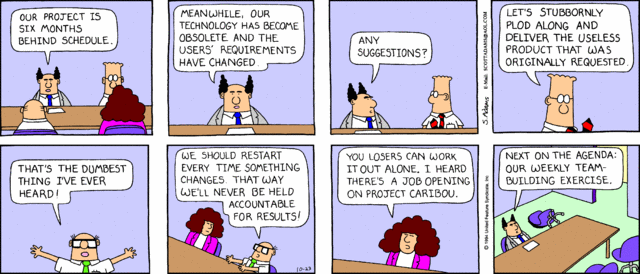 35
Different concepts of accountability
“robust, resilient, adaptive”:
focus is on:
being able to adapt rapidly to changing environments
to withstand shocks, to keep operating even under the most dire circumstances (e.g.  in a crisis)
emanations:
back-up systems, maintaining adequate diversity to avoid widespread common failure (including in the social sense e.g. avoiding groupthink) and building in safety margins (e.g. in planning work or using materials)
words like diversity, empowerment, sustainability etc.
36
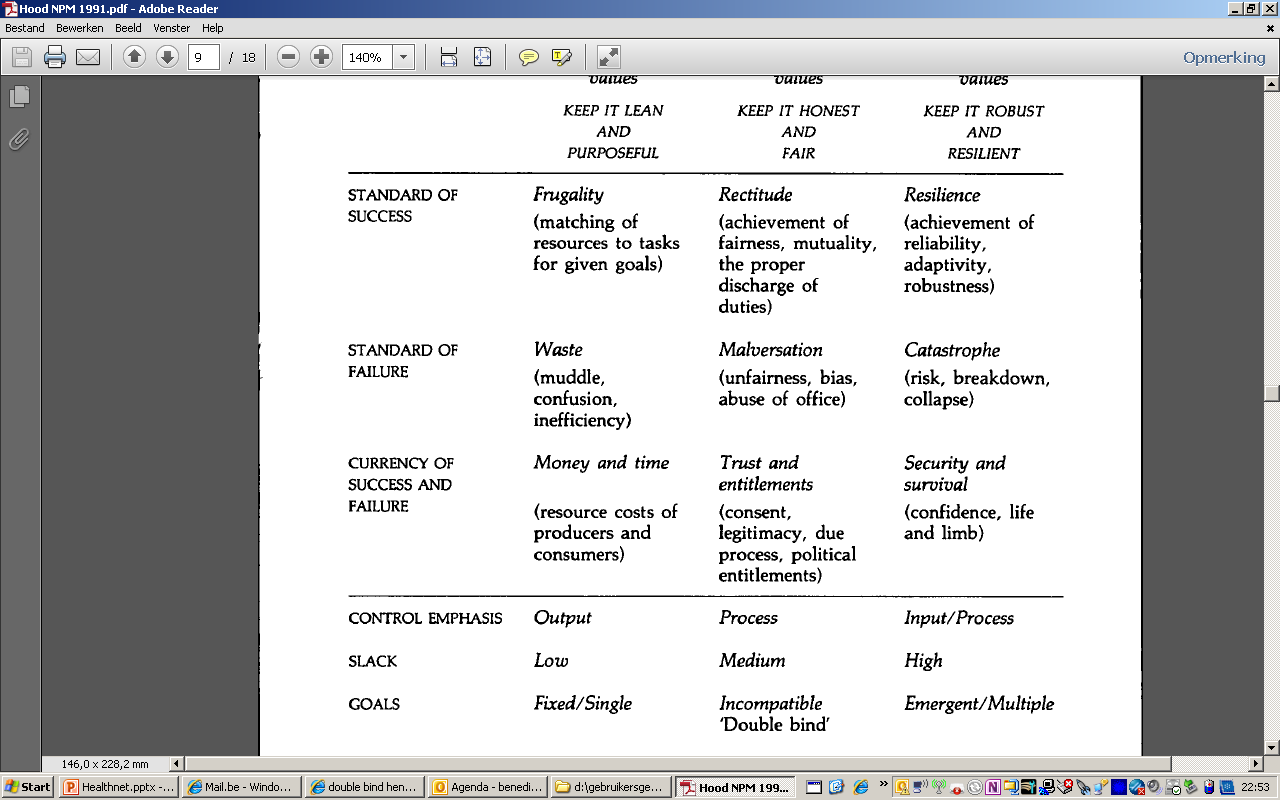 Hood (1991)
[Speaker Notes: Double bind: transparency vs fairness: transparency means explicit rules but fairness sometimes calls for deviating from the rules.]
Accountability conflicts
the three aspects of accountability are in conflict so a more general definition of accountability is required: 
“programs should be accountable for demonstrating that they ask the difficult questions, that they explicitly identify problems and limitations as well as what is going well, that they have in place appropriate monitoring systems, and that they carry out evaluations looking at challenging questions and issues” (Burt Perrin)
“the way people give an account of what they have done and why, rather than describing in a more limited way if they have hit a target or not” (Chris Mowles)
38
Accountability conflicts
Most of the serious problems of public policies and even disasters are not caused by lack of accountability, but by too much stress on a certain dimension of accountability.
39
What happens if we do not go for balance?
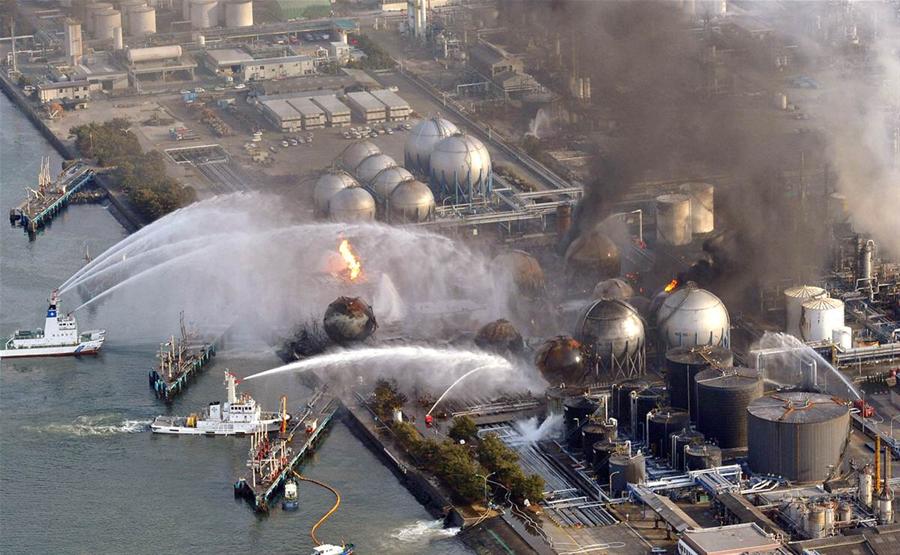 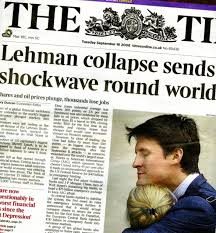 Private sector examples of overemphasising lean and purposeful (facilitated by public policy) with wider repercussions
40
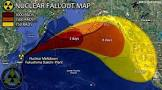 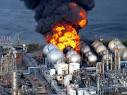 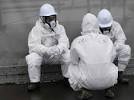 Fukushima
In 2002, the government of Japan revealed that TEPCO, the company behind the plant, was guilty of false reporting in routine governmental inspection of its nuclear plants and systematic concealment of safety incidents
In 2007, the company announced  that an internal investigation had revealed a large number of unreported incidents. These included an unexpected unit criticality in 1978 and additional systematic false reporting, which had not been uncovered during the 2002 inquiry. 
 Along with scandals at other Japanese electric companies, this failure to ensure corporate compliance resulted in strong public criticism of Japan's electric power industry and the nation's nuclear energy policy. However, the company made no effort to identify those responsible. 
Also, in 2007, TEPCO was already forced to shut the Kashiwazaki-Kariwa Nuclear Power Plant after an earthquake had hit Japan. The Fukushima disaster displaced 50,000 households in the evacuation zone because of leaks of radioactive materials into the air, soil and sea.
41
What happens if we do not go for balance?
On July 31, 2012, TEPCO was substantially nationalized by receiving a capital injection of US$12.5bn from the Nuclear Damage Liability Facilitation Fund, a government-backed support body. The total cost of the disaster was estimated at $100bn in May 2012.
Before the disaster happened, TEPCO had no problem demonstrating its accountability in terms of lean and purposeful (in this case, profit oriented)
In 2010, TEPCO had reported an operating income of ¥399.6 billion
Of course, this came at the expense of the other two dimensions of accountability: 
“honest and fair“: covering up and misrepresenting earlier mistakes that endangered safety
“robust, resilient and adaptive”: here, even after an earlier earthquake had led to disrupting another powerplant, someone must have calculated that the probability of an earthquake triggered tsunami engulfing a nuclear powerplant at Japan’s coast was too low to want to incur the costs of back-up systems and a sea-wall
It was just not efficient…
42
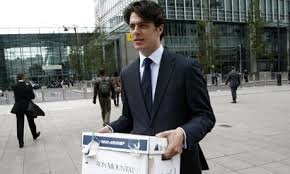 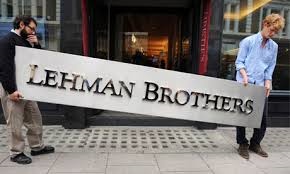 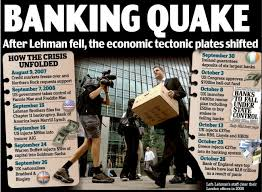 there are strong parallels with the collapse of Lehman Brothers
it was the trigger of the global financial crisis that is still affecting us today
this was an organization that was ALSO hitting its, strongly incentivized, performance targets:
Lehman reported record profits every year from 2005 to 2007
In 2007, the firm reported a net income of a record $4.2 billion on revenue of $19.3 billion
In February 2007, the stock reached a record $86.18, giving Lehman a market capitalization of close to $60 billion. 
On Monday September 15, 2008, Lehman declared bankruptcy.
43
Some good accountability for learning questions:
How do you know you do a good job?
What have you changed last week and why?
What do you want to change next week and why?
What help do you need from us?
Homework reflection
A lot of interesting cases (thank you! I learned a lot!)
It was easier to reflect it in your own experience (typically „it was hard-earned“)
Not so easy for many of you to explain the double loop learning in policy change situation – it usually requires to be explicit in the assumptions of the policy (which itself is often not so obvious).
While you typically noted that in your case the trigger for change was (difficult) experience, you often belive that policymakers will change their assumptions following „being informed“ about something… are they that different from you?
Double-loop learning
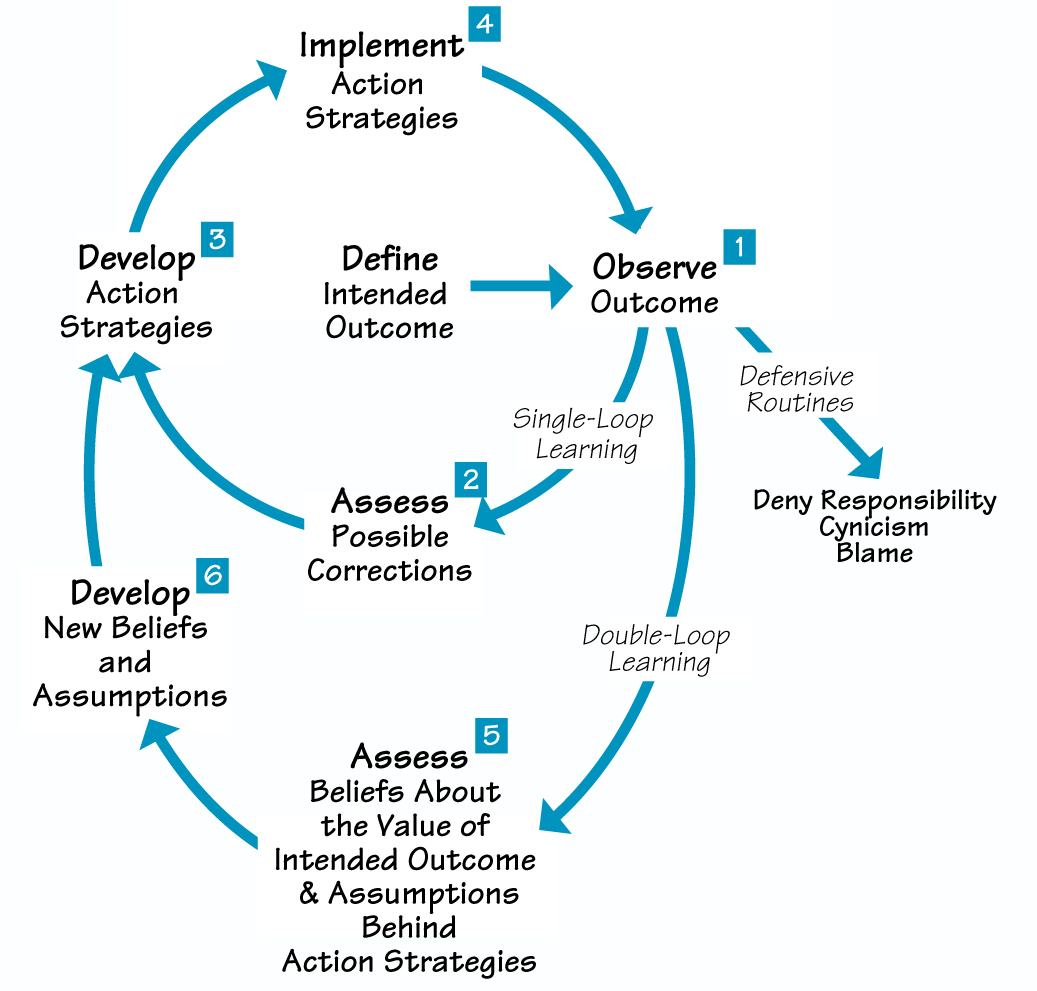 When looking for a solution of a problem, we are limited by our own assumptions (frequently even unconscious ones) about what is good and how things work.
Double-loop learning is a process when we challenge and update these assumptions.
Double-loop learning – Malaria example
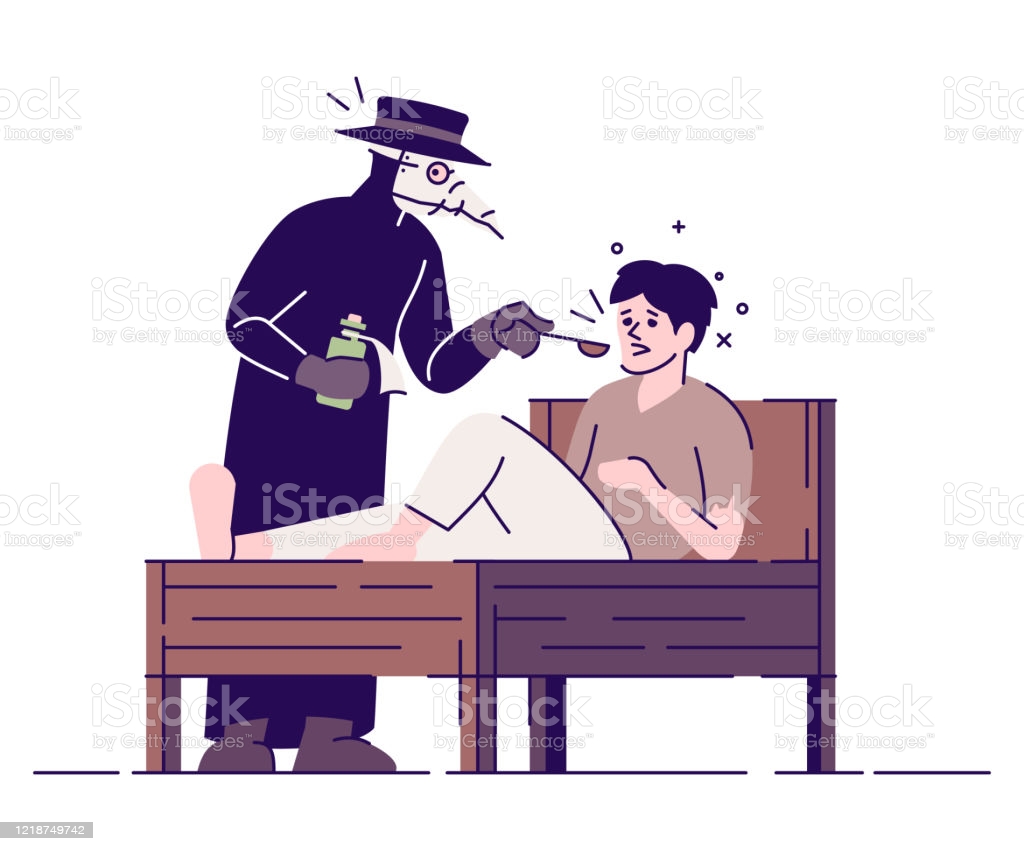 Malaria = „Bad air“ theory
Solutions:
Perfume
Drying wetlands
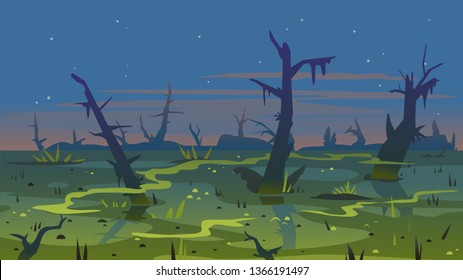 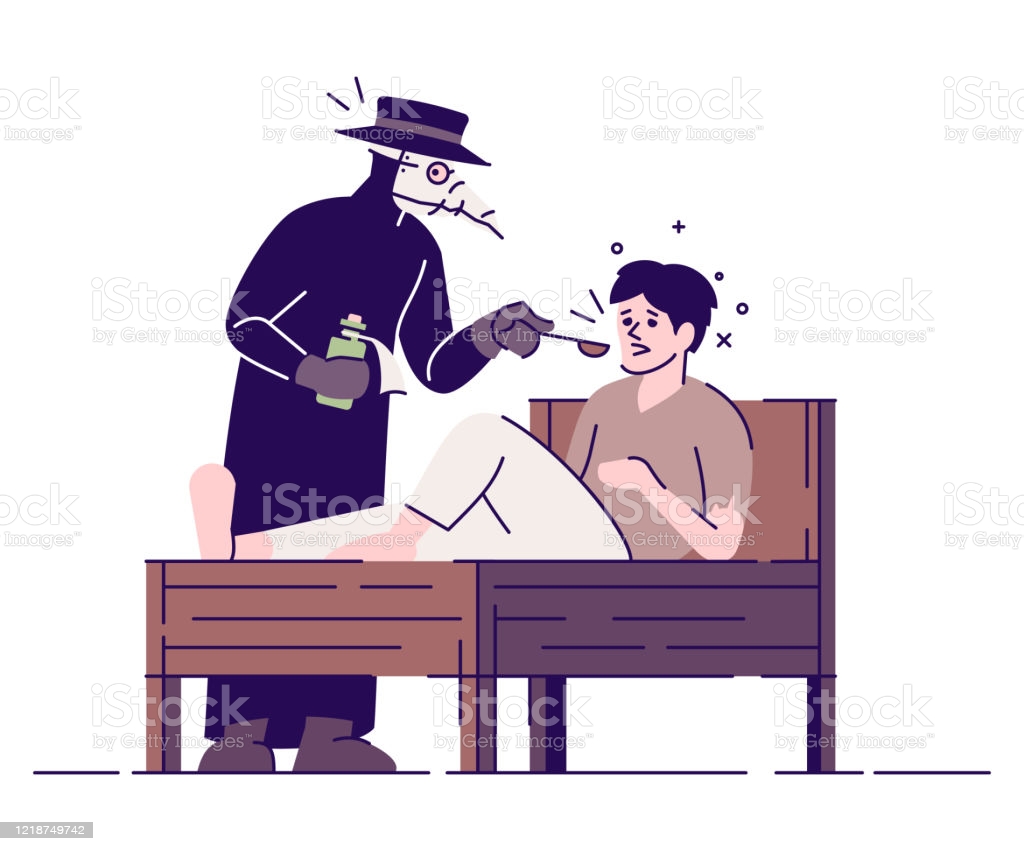 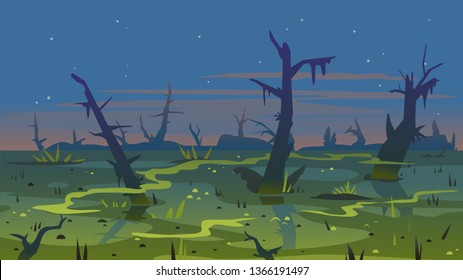 Mosquito theory
Solutions:
Mosquito net
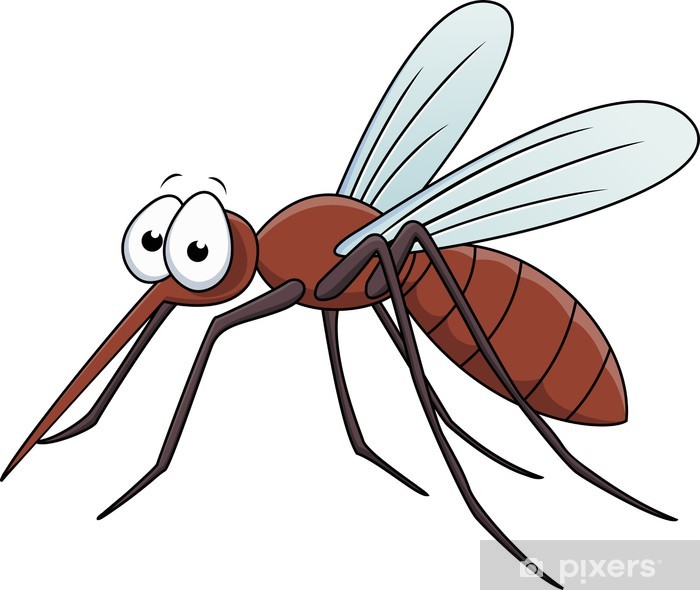 Frequent mistake – this is single loop
Imagine there are two options to conduct a policy – a decentralised, that is more expensive and better and a centralised one, that is cheaper, but less effective. 
In case of politics change when someone new come who has austerity on the top of the agenda may decide to switch from decentralized into cetralized. But this is not about changing any assumptions of the policy. These are just different priorities…
My homework - Singapore prison service
http://www.pgionline.com/wp-content/uploads/2015/08/The-Story-of-the-Singapore-Prison-Service.pdf

Do exercise 3-2
Listen to the story of policy change, try to note down the assumptions of the “old system/policy” and the assumptions of the “new system”.
 Old assumptions:
 New assumptions:
 What facilitated the shift in assumptions:
Singapore Prison Service case -1
In 1998, the Singapore Prison Service (SPS) was confronted by two pressing issues:
an overcrowded prison straining existing infrastructure and resources
shortage of staff due to difficulties in recruitment and retention
prison staff were overworked and morale was low
poor public perception of the organisation and its work did not help
In late 1998, SPS had a change in top leadership 
Chua Chin Kiat, who had held several key positions at the Singapore Police Force, took over as the director of Prisons
he felt that a mere increase in staff headcount would not address the problems, nor would it be sustainable in the long run
then initiated a series of visits to prisons overseas, most of which had in place progressive rehabilitative programmes. The visits gave the senior team fresh perspectives of how the prisons in Singapore could be managed.
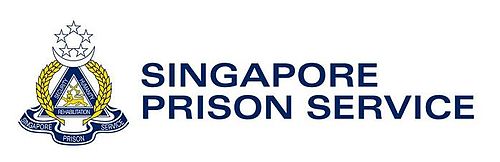 50
Singapore Prison Service case -2
Rethinking SPSs purpose:
Chua realised that SPS' focus had been on maintaining security and safety within the prisons
In 1999, more than 800 staff across ranks, and strategic partners from the Ministry of Home Affairs (SPS' parent Ministry) and voluntary welfare organisations were invited to share their vision for SPS
Using a variety of platforms — retreats, facilitated dialogues, and on-line intranet forums
After a year a fundamental shift beyond security and safety to the rehabilitation and reintegration of offenders into the society, was decided
51
Singapore Prison Service case -3
Building innovation capacity:
Chua was mindful that without a significant headcount increase, he had to find new ways of freeing up his staff's time for the real work of reforming the prison system
His habit of challenging assumptions and getting Prison staff to critically re-examine old ways of doing made many uneasy, but also forced them to re-think and achieve breakthroughs
E.g. In the past, to ensure that security would not be compromised, prison officers were periodically rotated.
As a result, most did not know the inmates well
Chua's challenge for them to tell him everything they knew about the inmates under their charge stumped many, but also caused them to realise that it was impossible to help offenders whom they did not quite understand
52
Singapore Prison Service case -4
Also, twice a week informal "agenda-less" breakfast meetings between the Senior Management, Heads of Staff Units and Superintendents were started to encourage dialogue and exchange of ideas, as well as strengthen the quality of relationship and trust within the leadership team
The leaders took turns to share with recruits at induction programmes, walked and connected with the ground to seek out diverse and fresh perspectives
Together, they helped their officers see new meaning in their work and a new future with stakeholders and inmates
At the staff level, cosy coffee corners were created to encourage informal interaction and exchange of ideas
A learning centre with a resource library, broadband internet access and training/meeting rooms was set up to provide an environment conducive for sharing and brainstorming
etc….
53
Singapore Prison Service case -5
Chua also believed long term success hinges on preparedness for the future:
A Research & Planning Branch was set up to conduct research, network with other external research institutes, as well as co-ordinate the planning and implementation of key organisational-wide initiatives
new learning surfaced by the Branch also challenged SPS staff's established ways of thinking and doing (e.g. assessing, categorising and matching inmates to different rehabilitation programmes based on their criminogenic risks and rehabilitation needs)
54
Singapore Prison Service case -6
In 1999, the Housing Unit Management System was conceived, which emphasised engaging inmates in a meaningful and purposeful manner
a dedicated team of prison officers was assigned to manage all matters relating to the inmates in a particular housing unit
prison officers were no longer just custodians of prisoners, but had to take on roles as disciplinarians, mentors and para-counsellors 
instead of a full-scale roll-out, volunteers were invited to test out the system
prison officers soon discovered the value of the Housing Unit Management System: 
besides rehabilitation, it helped them gather intelligence, augmenting the level of security, discipline, and control in the prisons
they experienced the power of team — working and learning together indeed enhanced the quality of decisions and outcomes
55
Singapore Prison Service case -7
Getting new rehabilitation services off the ground by engaging prisoners and their families
A Programme Branch was set up to give greater focus to rehabilitation
Inmates were roped in to help out in simple duties, including peer support counselling and tutoring and some participated as members of Work Improvement Teams
These initiatives not only relieved prison officers' workload and improved inmate-staff relationship, but also became an essential part of the rehabilitation process. 
SPS also observed that chances of rehabilitation were higher if inmates had the support of their families
yet divorces were common in the prisons
Family Resource Centres were set up to help inmates' families cope with incarceration
SPS introduced family visits during Fathers' Day and Mothers' Day, other family celebrations within the prisons, and tele-visits to enhance family bonding
56
Singapore Prison Service case -8
The next phase: moving beyond the prison walls 
other effective rehabilitative programmes such as the Home Detention Scheme, deployment of female officers in male institutions, tele-visits and virtual court sessions fundamentally changed how SPS operated
… some of these not only freed SPS resources for other areas of need, but also gave SPS staff the confidence to explore new solutions beyond the prison walls
their new vision: a system of well-established rehabilitation and reintegration programmes with strong emphasis on family and societal support
for this they had to work more closely with family members, and community partners like Singapore Corporation of Rehabilitative Enterprises (SCORE), the Singapore After-Care Association, and the Singapore Anti-Narcotics Association as well as the Ministry of Home Affairs, Ministry of Community Development, Youth & Sports, the National Council of Social Service,… all gathered in the CARE (Community Action for the Rehabilitation of Ex-offenders ) network
57
Singapore Prison Service case -9
Under CARE various initiatives were launched:
Case Management Framework: 
case managers from Singapore After-Care Association and the Singapore Anti-Narcotics Association would meet with inmates to identify with them their aftercare needs one to two months before their release and then followed up to ensure that they received the needed support up to six months after release
co-funded by SPS, SCORE, the National Council of Social Service and the respective aftercare agencies 
Singapore's first community movie, "Twilight Kitchen", featured an ex-offender seeking a second chance in life
 A private movie company, who supported the cause, funded the publicity efforts for the movie
Community Involvement Framework: 
Emphasis was placed on volunteer management 
Groups with high leverage were identified 
Regular dialogues with volunteers were instituted to better understand challenges at the ground, seek feedback to improve processes and identify new avenues for community contribution
The yellow ribbon project:
a series of public education efforts
58
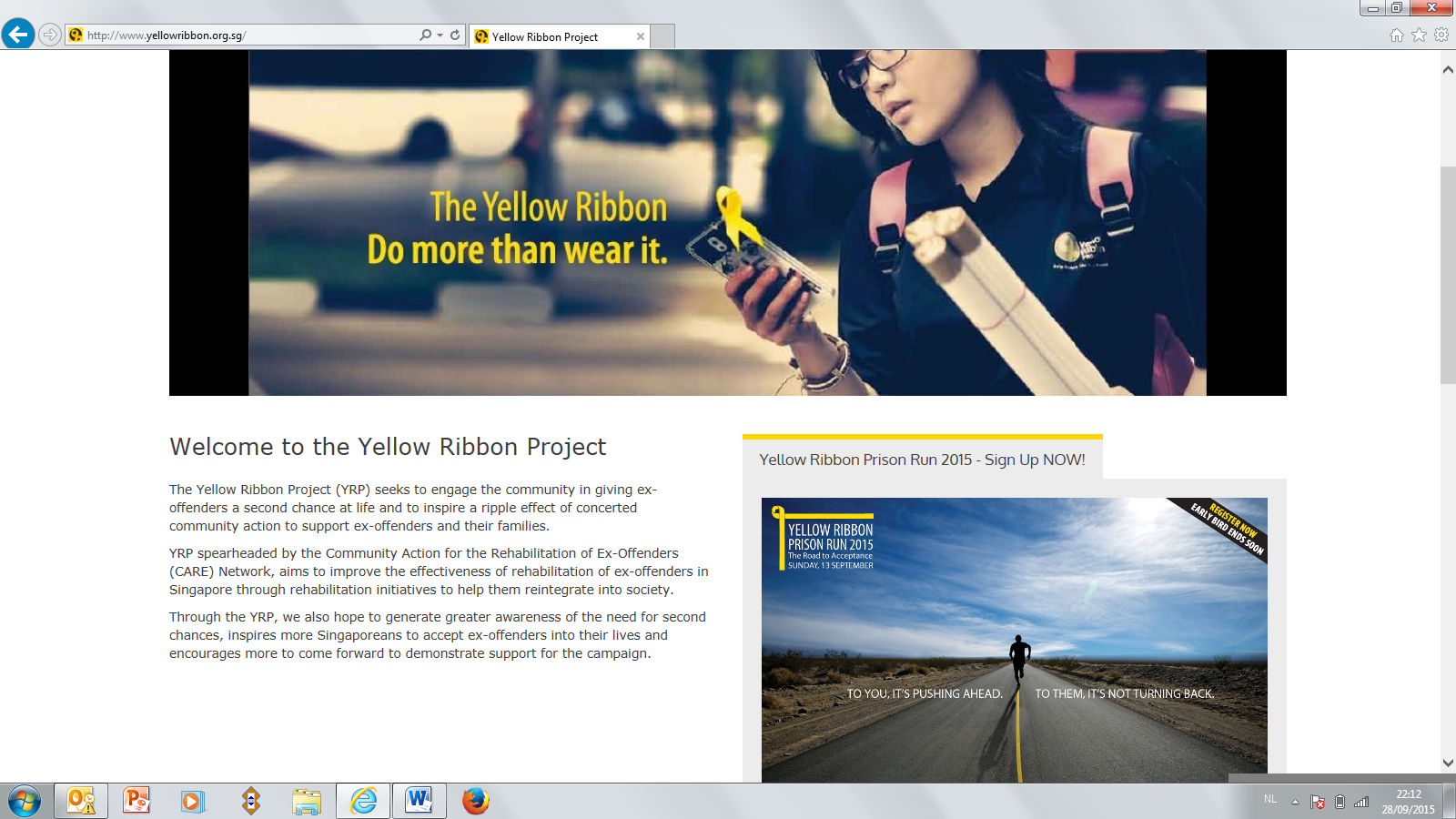 59
Singapore Prison Service case –10
Every year, the month of September would be set aside for intensive YRP activities. 
The initial focus was on promoting to organisations that were more open, e.g., the religious groups and schools, the message of giving second chances to ex-offenders
Gradually, the work extended to the rest of the community 
Activities in the first two years (2004–2005) were aimed at creating general awareness
The next two (2006–2007) were focused on deepening the community's understanding of the rehabilitation journey and profiling the contribution of reformed ex-offenders
Serving inmates and ex-offenders were also mobilised to contribute to society through community service
60
Singapore Prison Service case –11
In 2008–2009, the themes shifted focus from raising awareness to generating acceptance and inspiring action
YRP's activities were fully government-funded in the initial years, with growing corporate donors' support in the recent years and an YR fund being set up
A nation-wide public perception survey in 2007 revealed that 94 percent of respondents expressed awareness of YRP
70 percent were willing to accept ex-offenders as either a friend or colleague.
Between 2004 and 2008, about 300,000 Singaporeans had participated in YRP events, 690 new employers added to SCORE's database, 720 new volunteers recruited, more than 400 inmates and ex-offenders mobilised, and S$3.9 million raised for the Yellow Ribbon Fund's work.
61
Singapore Prison Service case –12
What about compliance and performance? 
Between 1998 and 2009, the recidivism rate dropped significantly from 44.4 percent to 26.5 percent.
 It is also one of the most cost-effective prison institutions in the world with an average cost of incarceration at S$75 per day and an inmate-to-staff ratio of 7.6:1. 
More than 1,800 employers have come forward to offer employment to ex-offenders, and about 1,400 volunteers served alongside Prison staff in counselling, various personnel development activities for inmates
Yet, security and discipline have not been compromised — there has been no escape or major riot, and assault rate has been kept low.
 Staff morale has also been high, with about 81 percent of officers indicating their satisfaction with work in the organization
In 2006, SPS won the top Public Service Award for Organisational Excellence and the Singapore Quality Award. In 2007 and 2009, it was voted one of the top ten Best Employers in Singapore by the global human resource consultancy, Hewitt Resources, and has little difficulty recruiting the talent it needs.
62
Conclusion
The Singapore case embodies a relentless quest for challenging fundamentally how people think about what they are doing e.g.
Shift beyond security and safety to the rehabilitation and reintegration of offenders into the society
Recognising that prisoners are also people
Prisoners, their families and others outside the prison walls can play an active role rather than pose a threat to security
63
The world is complex

Probe – sense – respond (experiment)
works better in complex than
Sense – analyze - respond
4. Hierarchy is not the only option
2. Measurement matters (unlike target setting)
We should measure things from the perspective of the purpose from the citizens point of view (and its diversity)
5. Intrinsic motivation is much better for solving complex problems
3. Division of labour is usually not a good idea in service management
6. Problem is not lack of accountability, but too much of wrong type of accountability
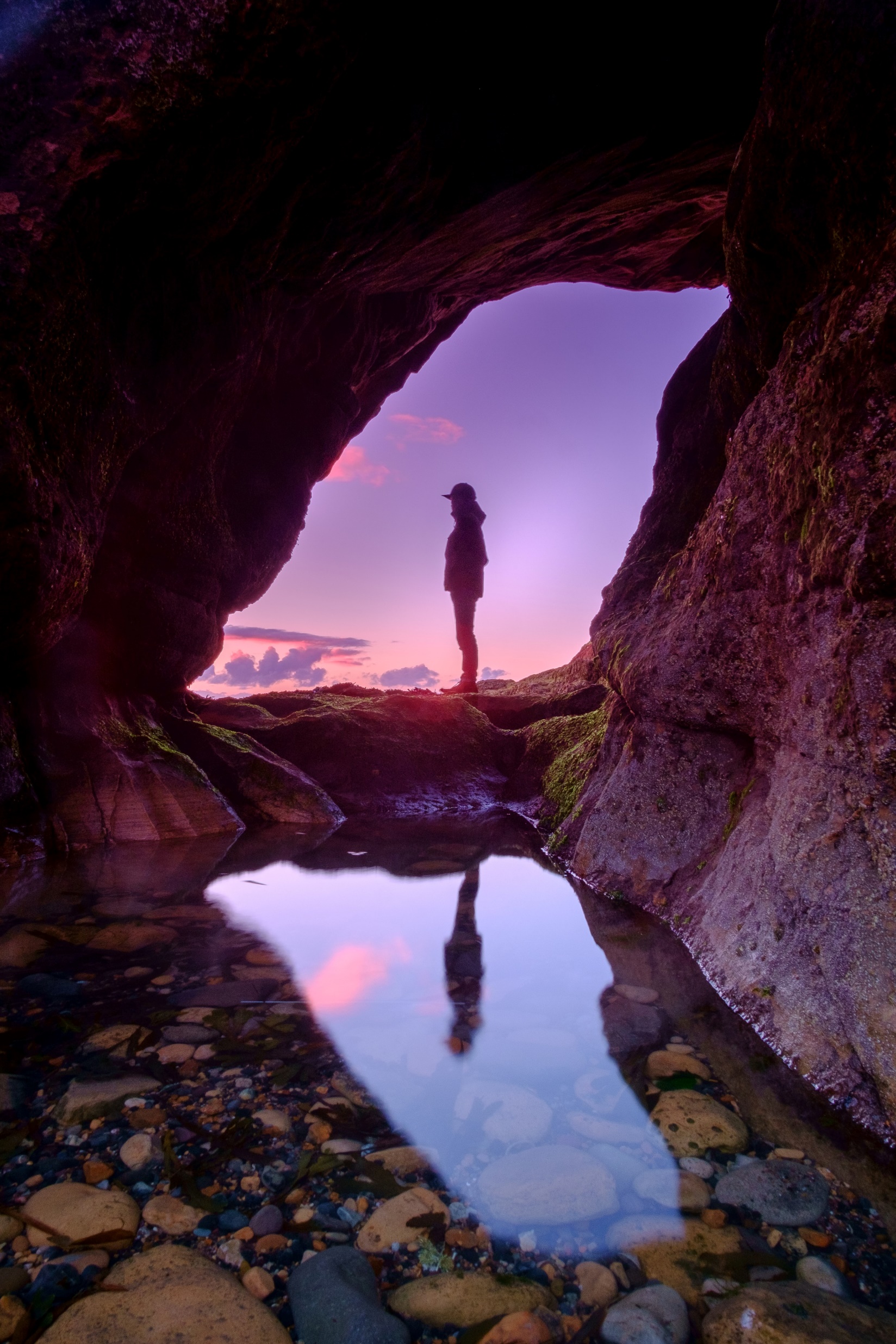 Reflection
What links do you see between the topics we‘ve discussed so far?

Where are you still puzzled?
Photo by Luke Leung on Unsplash
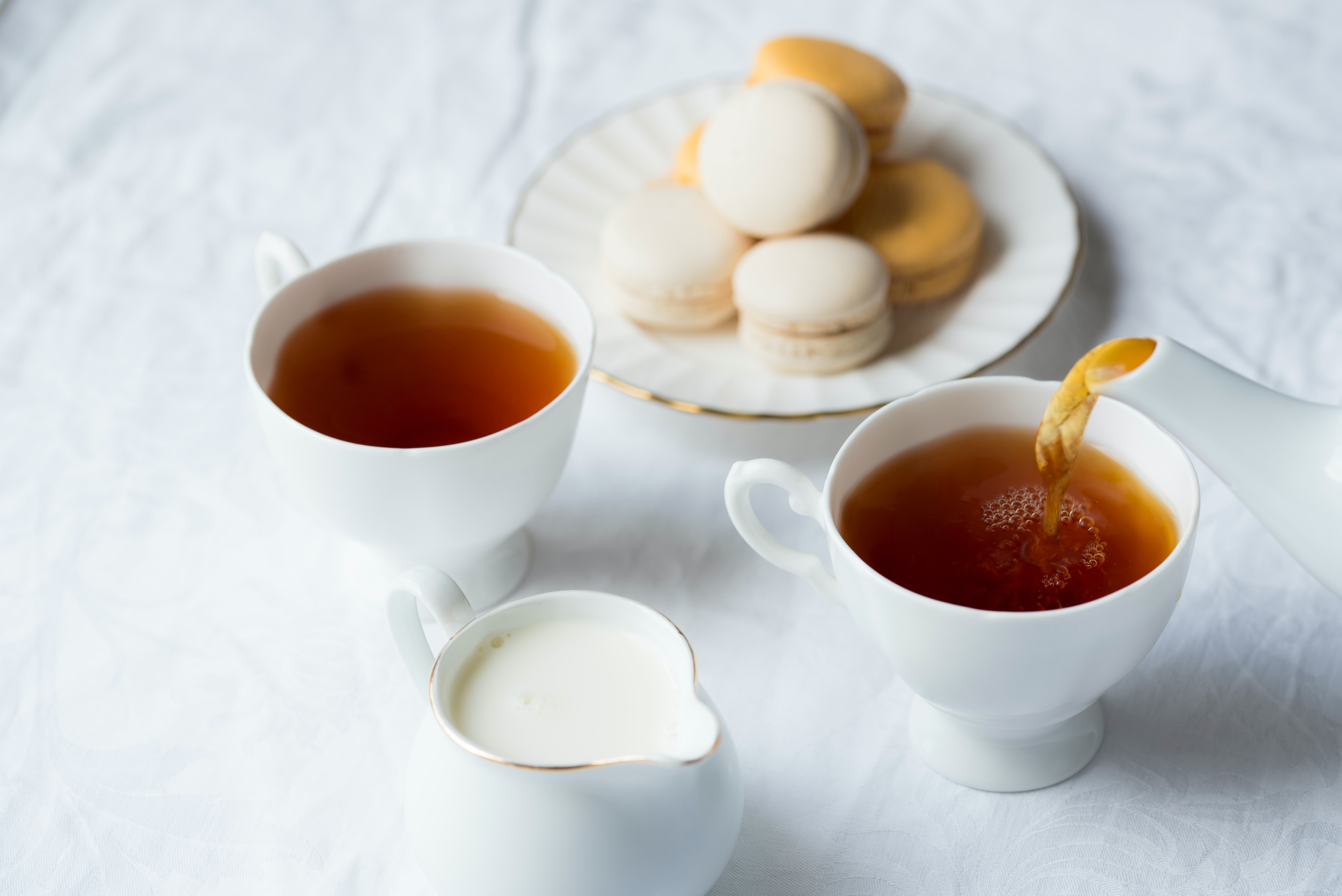 Break - be back at 15:50
Public Management for 21st Century
Topic 3:Human Learning Systems: Intro & Human element
Weberian bureaucracy
Discussion after the NPM / Late NPM
New Public Management
Problem: Perceived lack of
New problem
Another new problem
Coming problems
Performance
Responsibility
Accountability
Transparency
Control
Policy capacity to guarantee results
Dysfunctional autonomy
Centrifugal agencies
Suboptimal focus on agency outputs, not on policy outcomes
Considerable transaction costs
"Silos" - disconnected single policy capacities
Perverse effects of Performance Measurement Systems (gaming and cheating)
?
Hierarchical coordination mechanisms lead to pure recentralization
Market based coordination leads to private monopolies
Network based coordination mechanisms lead to only symbolic policies and weak networks
Audit tsunami
New performance approaches triggered Red Tape
Rise of deep distrust within the public sector
New solution
Another new solution?
Solution
Reinvent coordination (or introduce brand new):
Hierarchy mechanisms
Market mechanisms
Network mechanisms
Guarantee effective policy capacity
Increase of Audit capacity
Re-establish Trust (especially WITHIN the public sector)
Re-equilibrate Trust and Performance
Performance governance approach
Creation of agencies
More autonomy
More specialisation
Increase of single policy capacity
Performance Measurement Systems introduced
HLS here?
68
Adapted from G. Bouckaert
Human Learning Systems
Radically new way of doing public management. It has been created by public service workers, managers and leaders who were fed up with the way that targets and markets create dehumanising, fragmented and wasteful public service, divorced from the reality of the lives of both the people being supported and the people who support them.
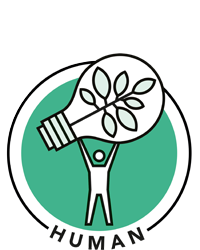 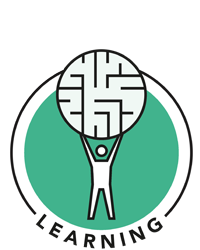 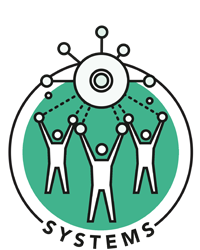 Human Learning Systems
HLS is not the only „emerging“ approach, some others we discuss in Topic 6.
HLS is not a single method, rather a collective understanding of practitioners – a descriptive framework.
Centre for Public Impact is funding and promoting research around it.

Toby Lowe (University of Northumbria) is one of the leading people in writing about HLS.
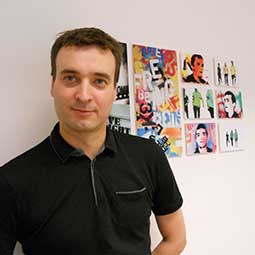 Some roots
Complexity science
Toyota production system
Capability approach
(Amyarta Sen)
Design thinking
Vanguard method (John Seddon)
Sensemaking in complexity (Dave Snowden)
Human centred design
Flourishing and freedoms
Problem of variety, value and failure demand
Experimentation as main learning approach
And many more
Emerging practices
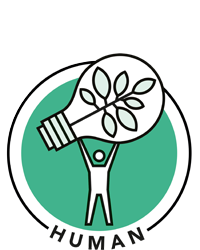 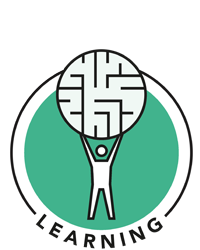 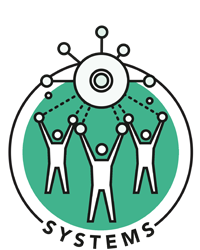 Human Learning Systems
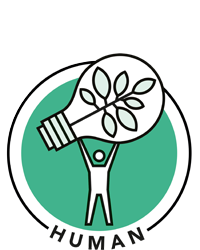 The purpose of public service is to support human freedom and flourishing. To respond to each person’s unique life context, public service is bespoke by design: built on strong relationships and trust.
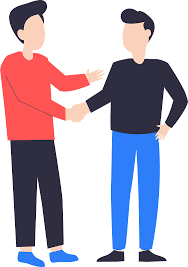 BESPOKE SERVICE
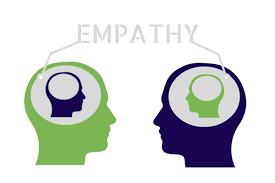 TRUST
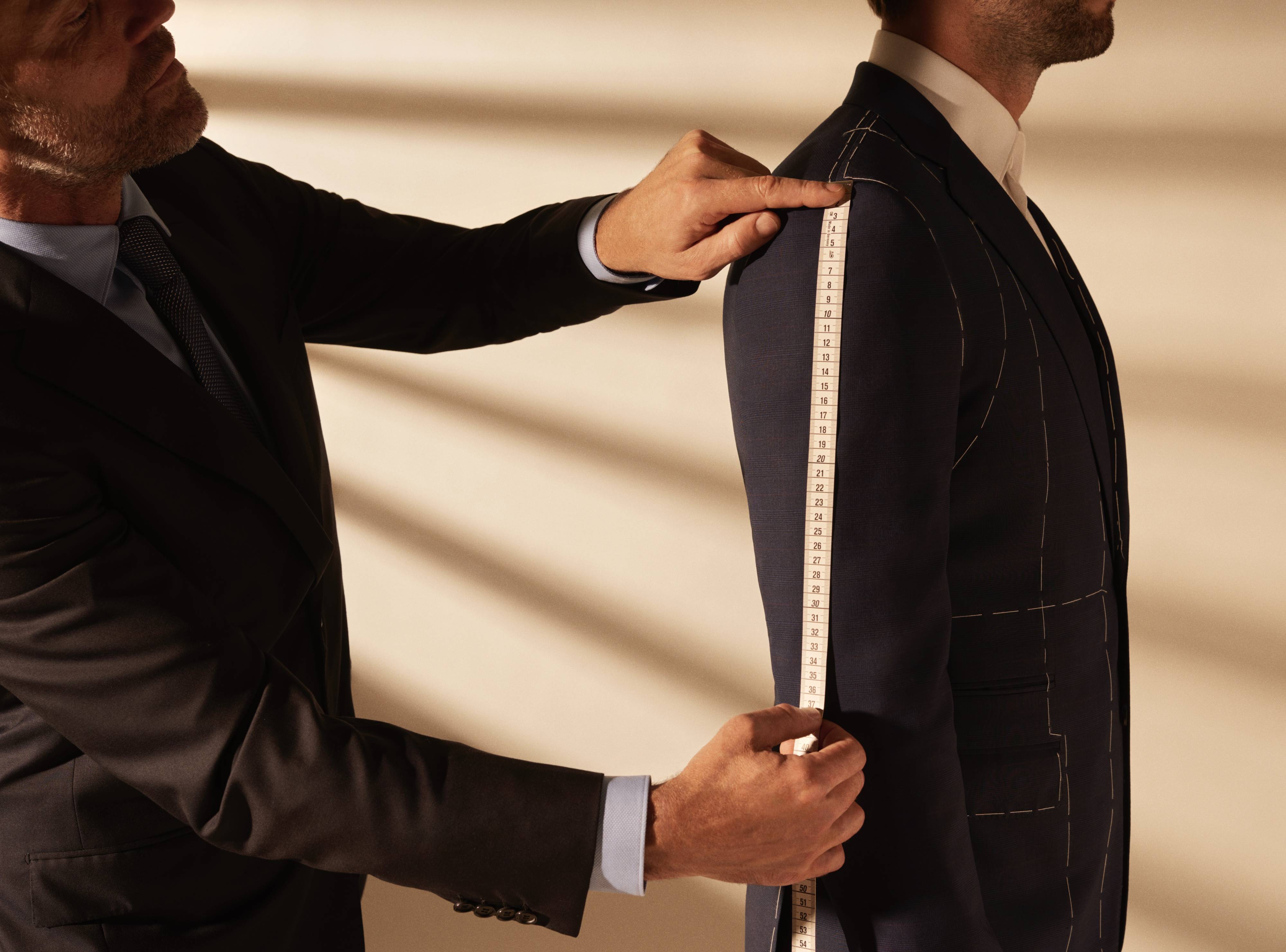 Timeline
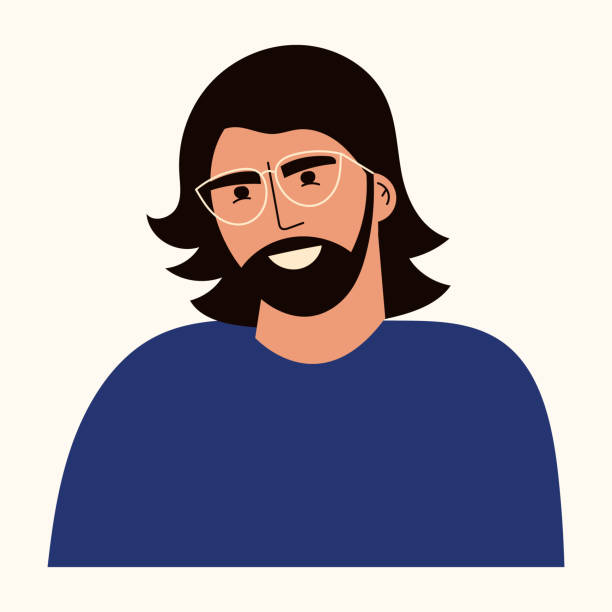 2015
March 2015
August 2015
November  2015
December 2015
Emotions
+


-
Context and key events/meetings
S. is involved in an incident with a drunken guy who, frightened by Steve’s dog, becomes offensive. When Steve turned to approaching police officers he was hit by the guy which resulted in Steve’s broken nose and perforated eardrum. In the end Steve is fined for misdemeanour because his dog was not secured by a muzzle.
Steve as a pedestrian is a victim in a car accident, resulting in joint dislocations of his knee and ankle. Being unable to work for two weeks causes a backlog at work.
Steve physically collapses at work. Since August he was losing weight. He is 56 kg now. He spends a night at hospital, no physical disorder identified. Collapse was caused by long-term physical stress. He is recommended to look for psychological or psychiatric help. Steve plans to arrange it after the Christmas holidays.
Steve consults his family situation with a lawyer. “He told me that unless the mother is a drug addict (which is not the case) my chance to get my daughter into custody is negligible.”
Christmas Eve at Steve’s parents in Prague. Playing  a happy family together with wife in front of the daughter. “The little one was so sweet when opening the presents”.  “At 10 pm she left for Him, claiming she’s back in three days.” “In the morning of 25th, my daughter told me ‘Daddy, what did I wrong that the little Jesus took my mom away from me?‘ I was upset.”
Wife tells S. she doesn’t see their future together. S. is upset. But soon they agree they will split but not divorce. Steve is able to rent a house in the town where his wife lives and they agree they will take turns to care for their daughter.
S. is 32. Works in his own decently-run company. Married for 3 years (after long relationship) with 2 y.o. daughter.
Steve
32 y.o. Raised in a complete family, two older brothers. Finished at technical high school, started a company (plumbing, other crafts), left university to focus on his business.
“Soon I got a suspicion that she will not keep the plan and want to move to him. Joint physical custody of daughter wouldn’t be possible at such a distance.” S. is afraid of losing the kid.
S. plans this year to set up a proper family household. Now he commutes to Prague for work, wife and girl live in the countryside.
Main thoughts and actions
Steve tries to catch up the work putting the family aside.
“I loved her. Despite everybody was telling me she’s a self-seeking bitch.” “At that time I already knew there was another guy. 21 years old, living 400 km away.”
“The fact that I didn’t defend myself was an experience – I ended up with a broken nose.” Strong feeling of injustice.
Timeline
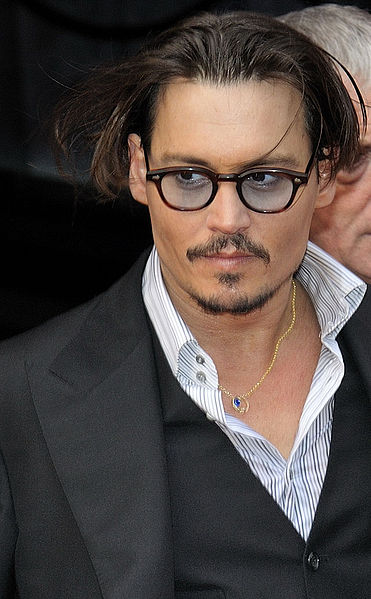 2015
March 2015
August 2015
November  2015
December 2015
Emotions
+


-
Context and key events/meetings
S. is involved in an incident with a drunken guy who, frightened by Steve’s dog, becomes offensive. When Steve turned to approaching police officers he was hit by the guy which resulted in Steve’s broken nose and perforated eardrum. In the end Steve is fined for misdemeanour because his dog was not secured by a muzzle.
Steve physically collapses at work. Since August he was losing weight. He is 56 kg now. He spends a night at hospital, no physical disorder identified. Collapse was caused by long-term physical stress. He is recommended to look for psychological or psychiatric help. Steve plans to arrange it after the Christmas holidays.
Steve consults his family situation with a lawyer. “He told me that unless the mother is a drug addict (which is not the case) my chance to get my daughter into custody is negligible.”
Steve as a pedestrian is a victim in a car accident, resulting in joint dislocations of his knee and ankle. Being unable to work for two weeks causes a backlog at work.
Wife tells S. she doesn’t see their future together. S. is upset. But soon they agree they will split but not divorce. Steve is able to rent a house in the town where his wife lives and they agree they will take turns to care for their daughter.
Christmas Eve at Steve’s parents in Prague. Playing  a happy family together with wife in front of the daughter. “The little one was so sweet when opening the presents”.  “At 10 pm she left for Him, claiming she’s back in three days.” “In the morning of 25th, my daughter told me ‘Daddy, what did I wrong that the little Jesus took my mom away from me?‘ I was upset.”
S. is 32. Works in his own decently-run company. Married for 3 years (after long relationship) with 2 y.o. daughter.
Steve
35 y.o. Raised in a complete family, two older brothers. Finished at technical high school, started a company (plumbing, other crafts), left university to focus on his business.
“Soon I got a suspicion that she will not keep the plan and want to move to him. Joint physical custody of daughter wouldn’t be possible at such a distance.” S. is afraid of losing the kid.
S. plans this year to set up a proper family household. Now he commutes to Prague for work, wife and girl live in the countryside.
Main thoughts and actions
Steve tries to catch up the work putting the family aside.
“I loved her. Despite everybody was telling me she’s a self-seeking bitch.” “At that time I already knew there was another guy. 21 years old, living 400 km away.”
“The fact that I didn’t defend myself was an experience – I ended up with a broken nose.” Strong feeling of injustice.
Timeline
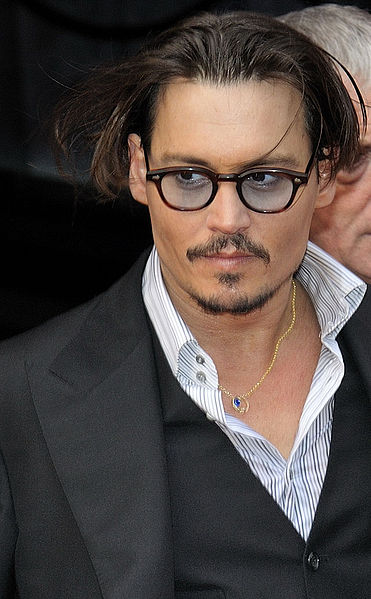 2015
March 2015
August 2015
November  2015
December 2015
Emotions
+


-
Context and key events/meetings
S. is involved in an incident with a drunken guy who, frightened by Steve’s dog, becomes offensive. When Steve turned to approaching police officers he was hit by the guy which resulted in Steve’s broken nose and perforated eardrum. In the end Steve is fined for misdemeanour because his dog was not secured by a muzzle.
Steve physically collapses at work. Since August he was losing weight. He is 56 kg now. He spends a night at hospital, no physical disorder identified. Collapse was caused by long-term psychic stress. He is recommended to look for psychological or psychiatric help. Steve plans to arrange it after the Christmas holidays.
Steve consults his family situation with a lawyer. “He told me that unless the mother is a drug addict (which is not the case) my chance to get my daughter into custody is negligible.”
Steve as a pedestrian is a victim in a car accident, resulting in joint dislocations of his knee and ankle. Being unable to work for two weeks causes a backlog at work.
Wife tells S. she doesn’t see their future together. S. is upset. But soon they agree they will split but not divorce. Steve is able to rent a house in the town where his wife lives and they agree they will take turns to care for their daughter.
Christmas Eve at Steve’s parents in Prague. Playing  a happy family together with wife in front of the daughter. “The little one was so sweet when opening the presents”.  “At 10 pm she left for Him, claiming she’s back in three days.” “In the morning of 25th, my daughter told me ‘Daddy, what did I wrong that the little Jesus took my mom away from me?‘ I was upset.”
S. is 32. Works in his own decently-run company. Married for 3 years (after long relationship) with 2 y.o. daughter.
Steve
35 y.o. Raised in a complete family, two older brothers. Finished at technical high school, started a company (plumbing, other crafts), left university to focus on his business.
“Soon I got a suspicion that she will not keep the plan and want to move to him. Joint physical custody of daughter wouldn’t be possible at such a distance.” S. is afraid of losing the kid.
S. plans this year to set up a proper family household. Now he commutes to Prague for work, wife and girl live in the countryside.
Main thoughts and actions
Steve tries to catch up the work putting the family aside.
“I loved her. Despite everybody was telling me she’s a self-seeking bitch.” “At that time I already knew there was another guy. 21 years old, living 400 km away.”
“The fact that I didn’t defend myself was an experience – I ended up with a broken nose.” Strong feeling of injustice.
Reading and watching list
Moodle: https://dl1.cuni.cz/course/view.php?id=13837&lang=en
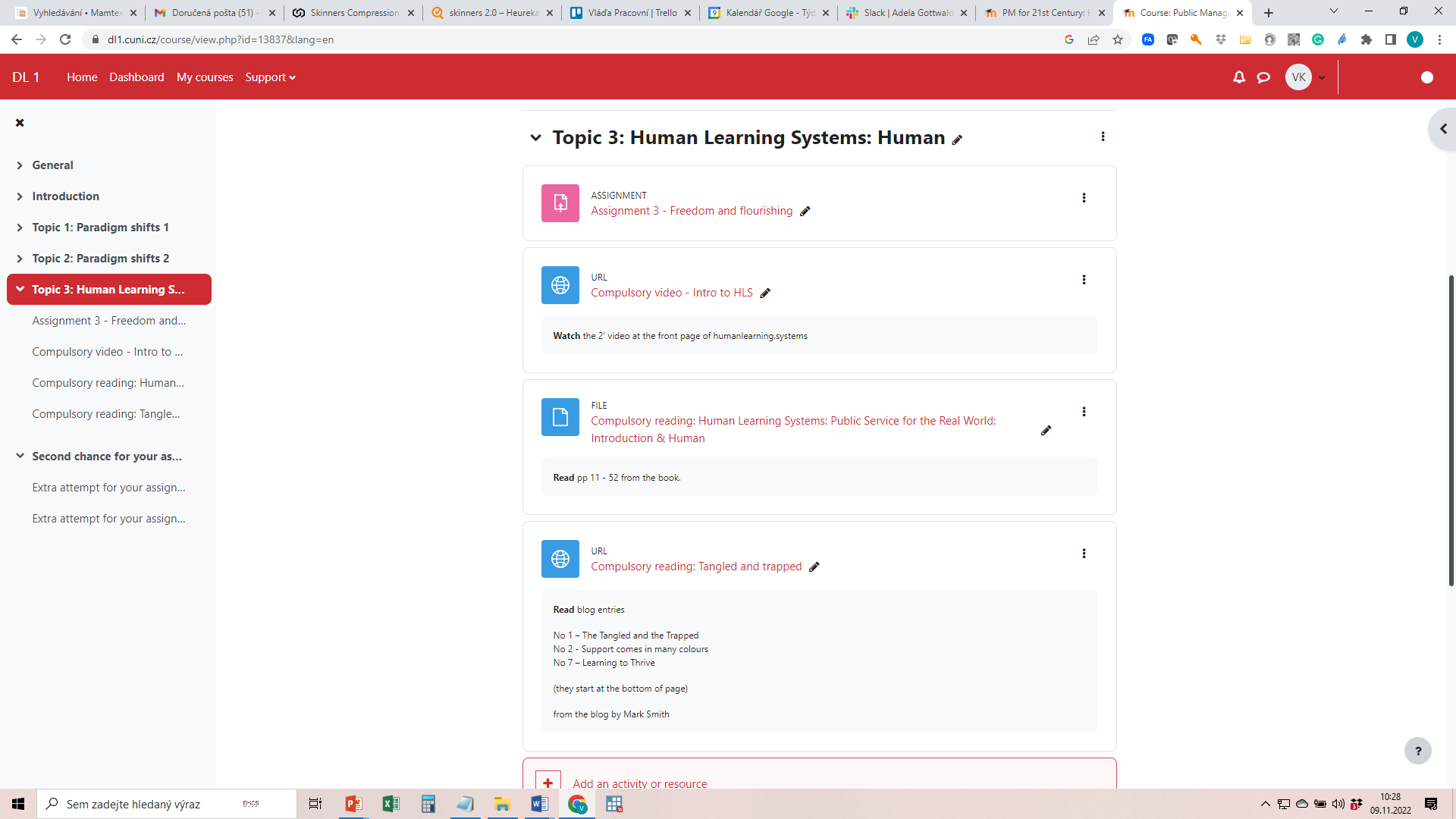 Your companions for the next few days
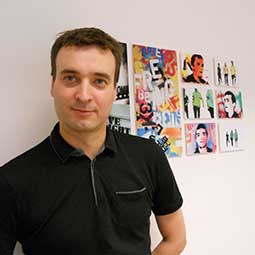 Toby Lowe, Visiting Professor - Centre for Public Impact
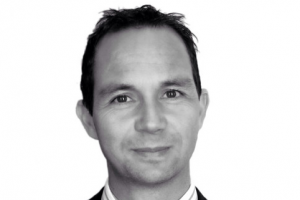 Mark Smith, Director of Public Service Reform at Gateshead Council
Homework #3
Choose one of the following situations:
A 37 years old ex-offender with severe substance addiction and significant debts was just released from prison after serving his already 3rd sentence.
A 72 years old widow just being diagnosed having Alzheimer's disease with the prognosis of slow but steady development of dementia.
Young, low educated woman (20 y. o.) in an early stage of pregnancy, who was just left by her partner.
A neglected boy (9 y. o.) is just being removed from biological parents and put for the time being into a foster family.
Try to empathize with the person, use your fantasy to provide more details about the person and/or google for stories of people in a similar situation.
Write a short (1 page = 250 - 350 words) essay following this outline:
What do flourishing and freedom mean in the specific context of the person?
What could be his/her strengths and needs in the situation?
What kind of help does the person need and who could be in the best position to provide it?
Deadline: Monday, Nov 14 , 23:59 CEST
Moodle: https://dl1.cuni.cz/course/view.php?id=13837&lang=en
Course overview - Structure
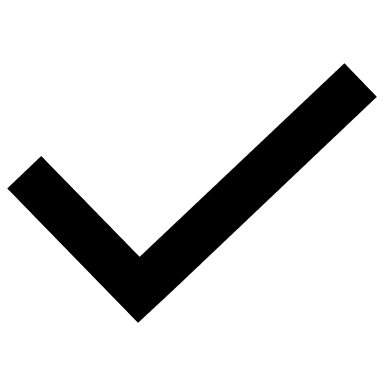 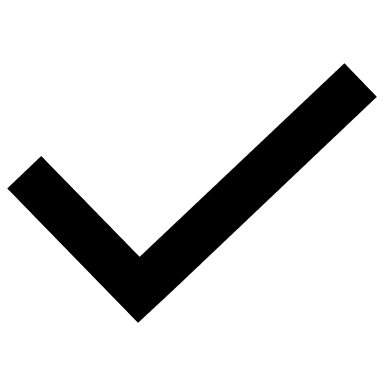 Questions
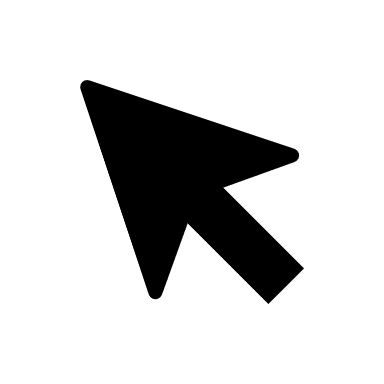 (Tentative) answers
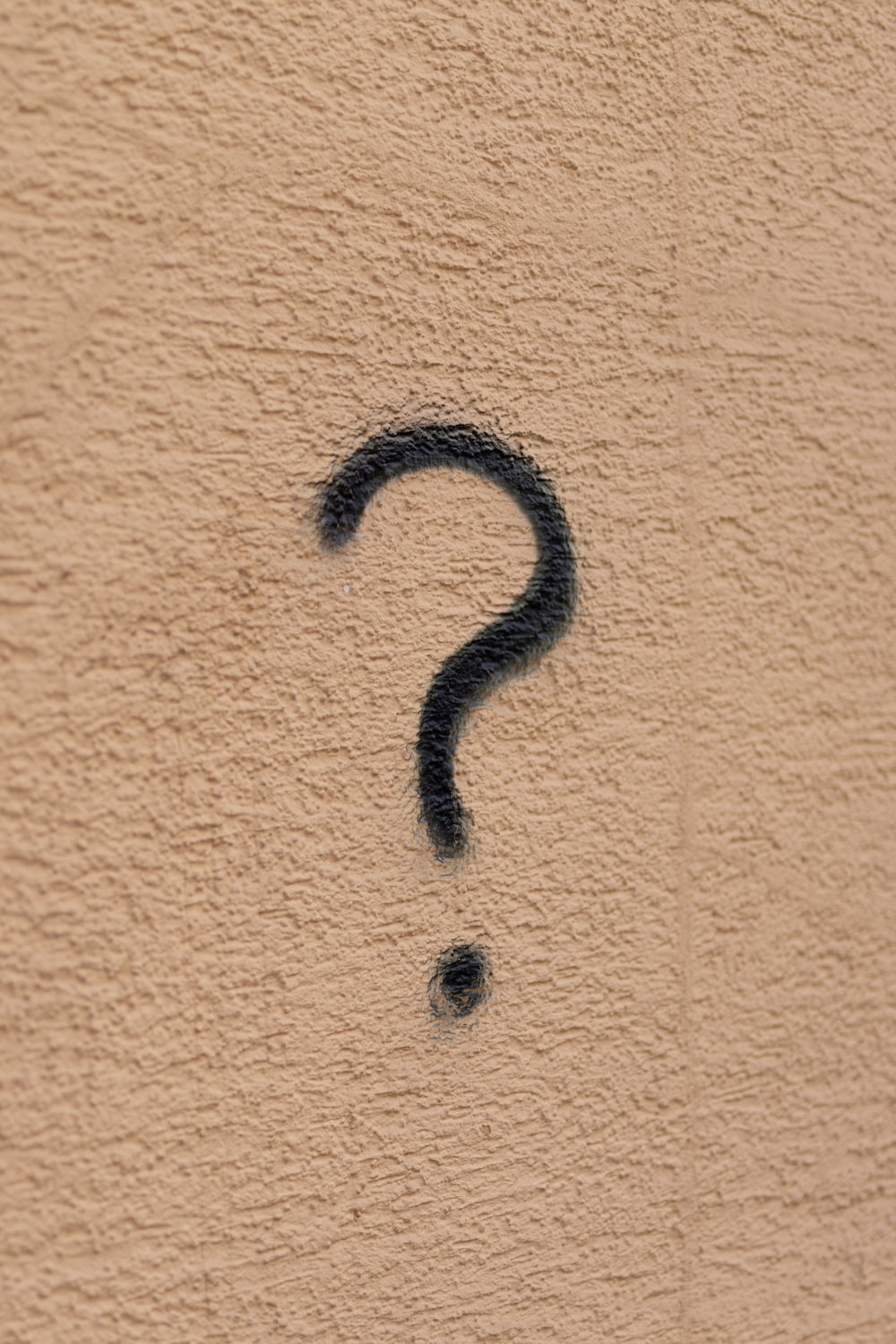 Time for your questions…
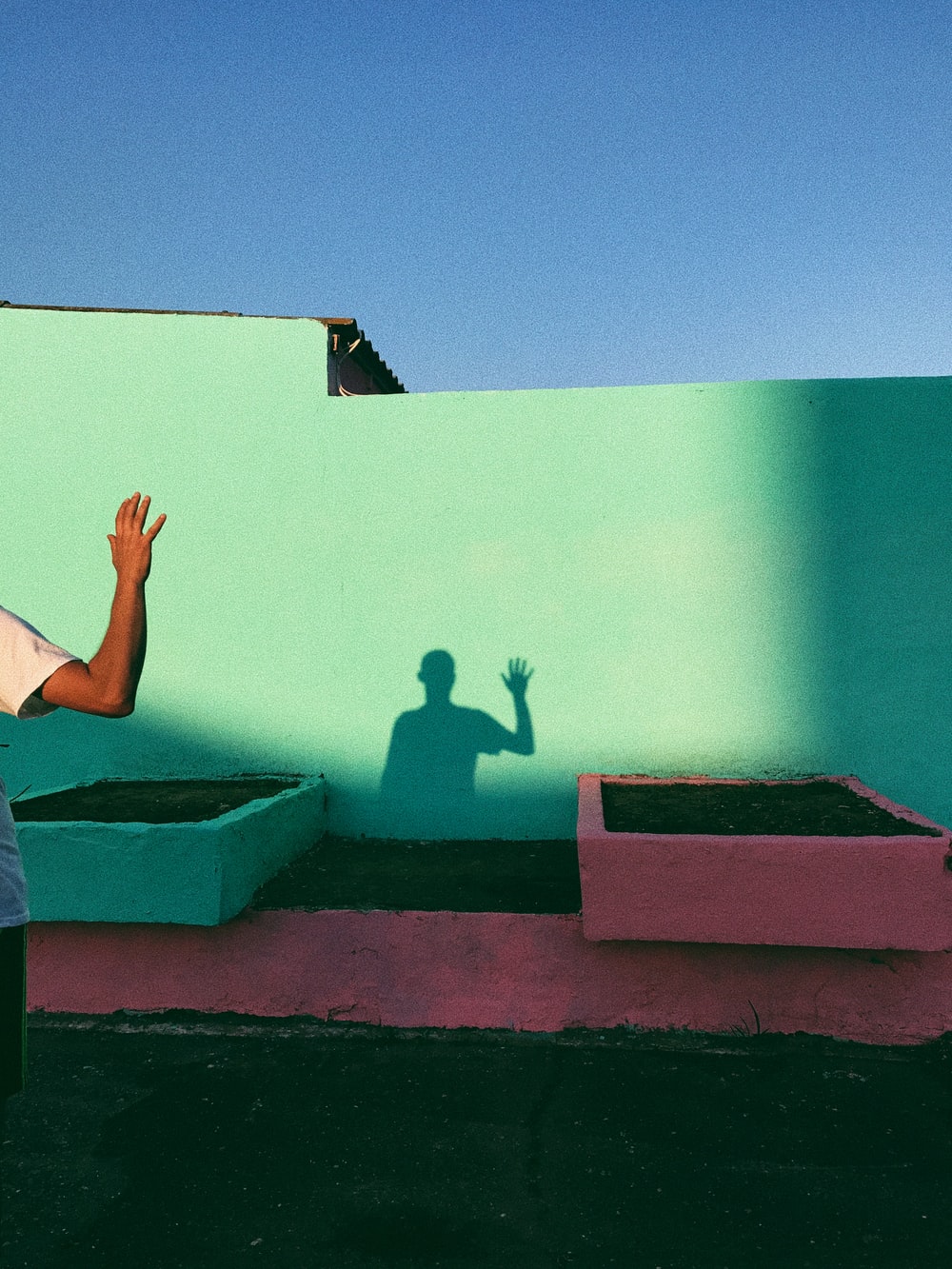 Thank you and
see you next week .